RUTH  1
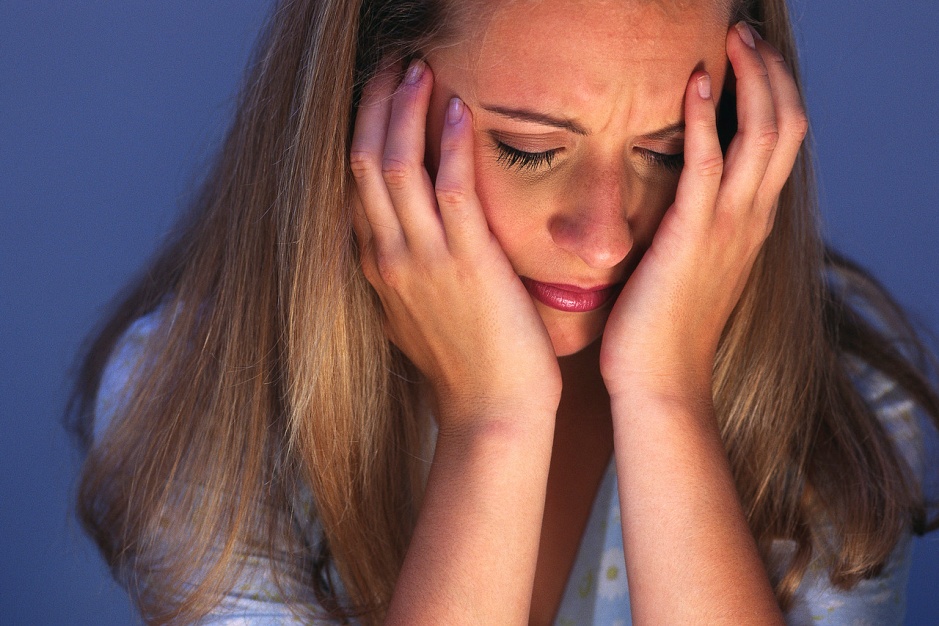 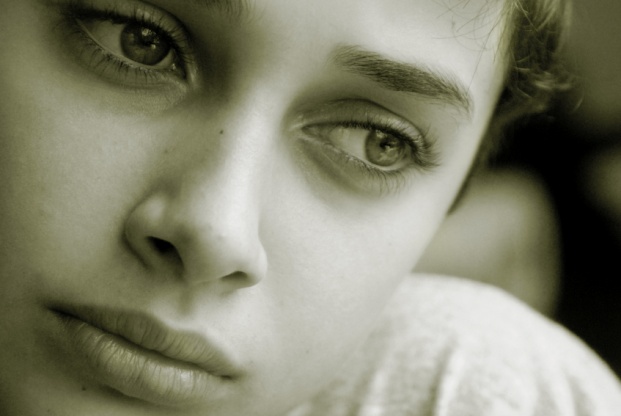 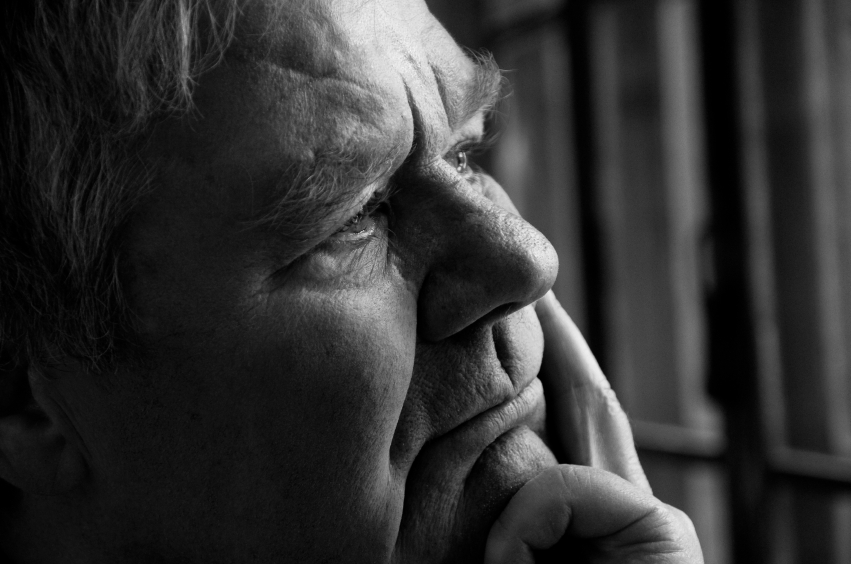 Overcoming Bad Decisions
Dr Scott WooddellEastridge Park Christian Church, Mesquite, TexasUploaded by Dr. Rick Griffith • Jordan Evangelical Theological SeminaryFiles in many languages for free download at BibleStudyDownloads.org
RUTH  1
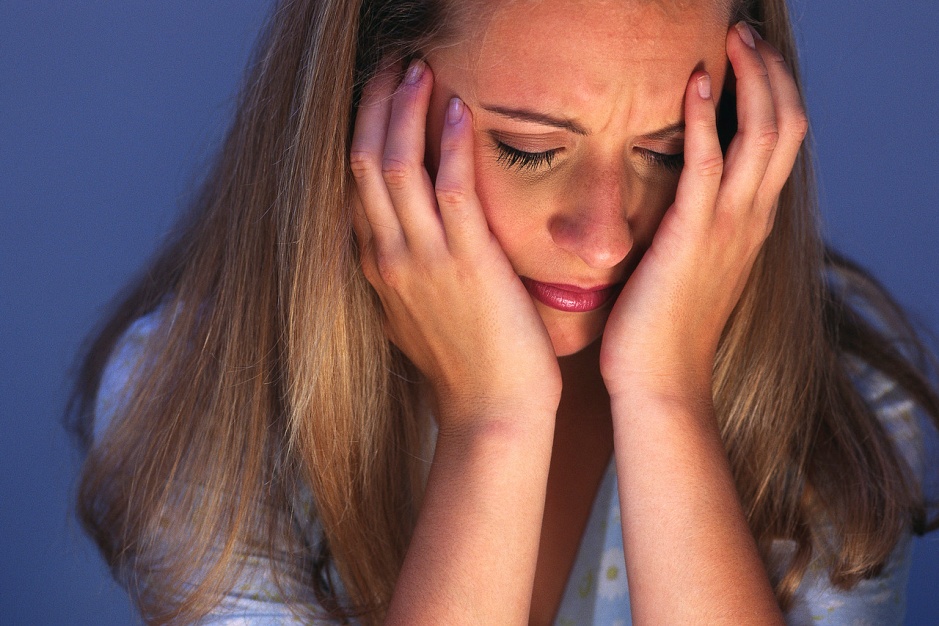 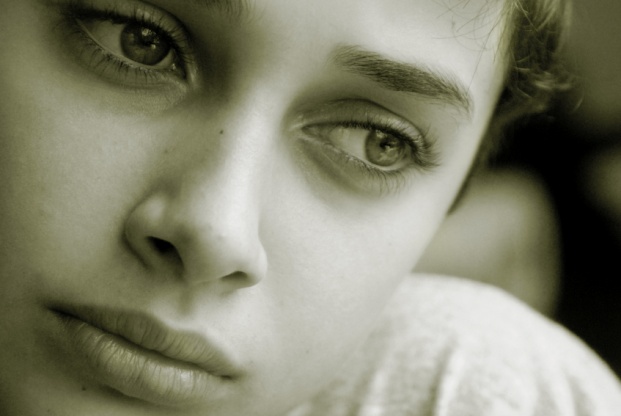 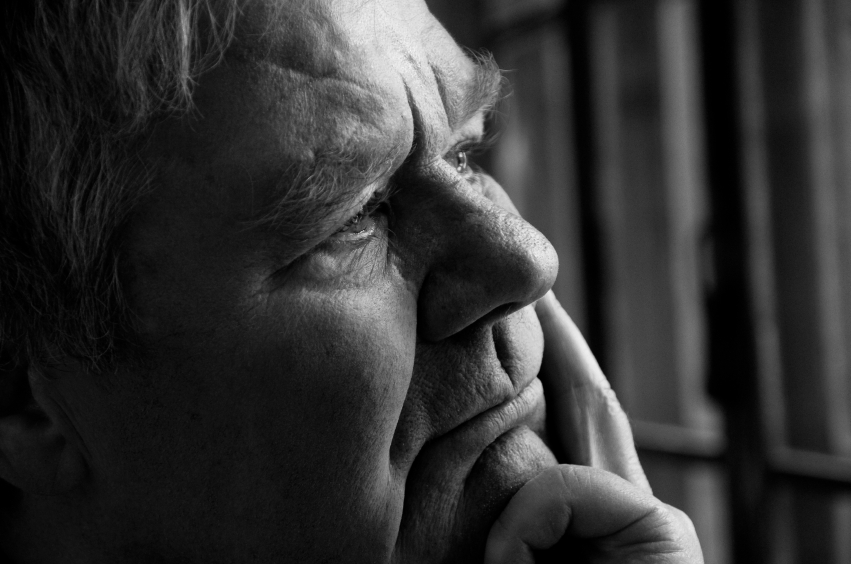 When we make bad decisions, how can we get back on track?
1. MAN’S CALAMITY (vs. 1-5)
“In the days when the Judges ruled, there was a famine in the land, and a man from Bethlehem in Judah, together with his wife and two sons, went to live for a while in the country of Moab” (v. 1).
WHEN:  In the days when the Judges ruled.

WHERE: The City of Bethlehem and the country of Moab.

WHO: Elimelech, Naomi, Mahlon and Kilion.
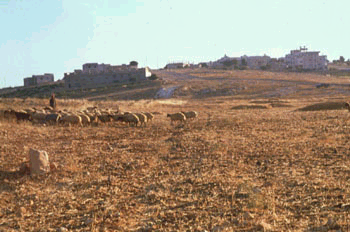 2. GOD’S OPPORTUNITY (vs. 6-22)
“When she heard in Moab that the Lord had come to the aid of His people by providing food for them, Naomi and her daughters-in-law prepared to return home from there” (v. 6).
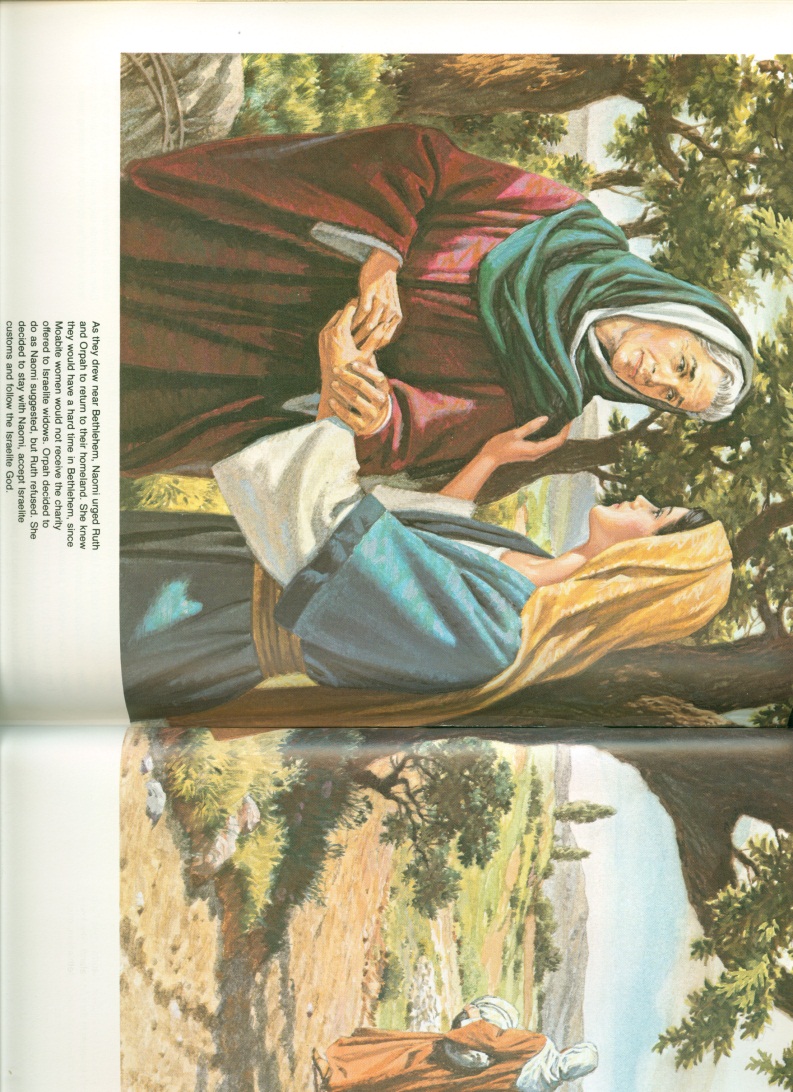 “So Naomi returned from Moab accompanied by Ruth the Moabitess, her daughter-in-law, arriving in Bethlehem as the barley harvest was beginning” (v. 22).
TAKE HOME TRUTH
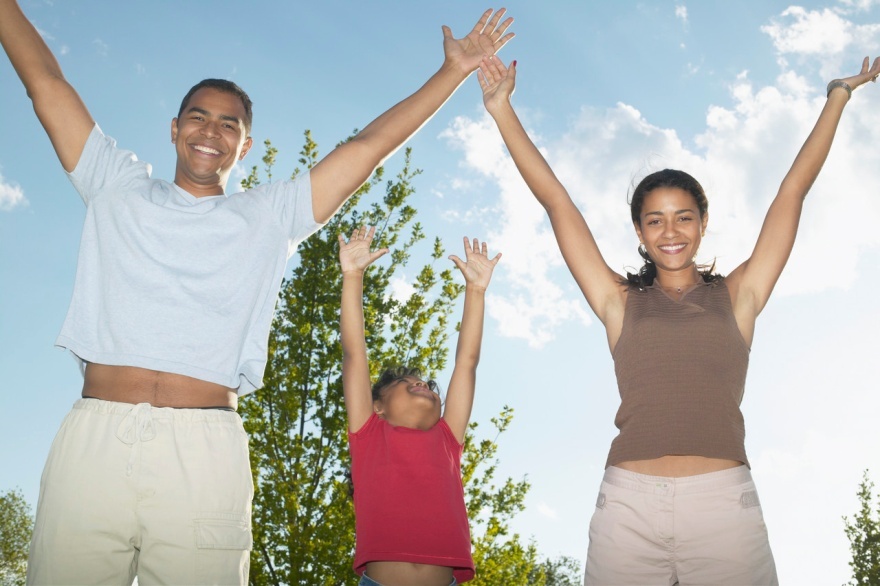 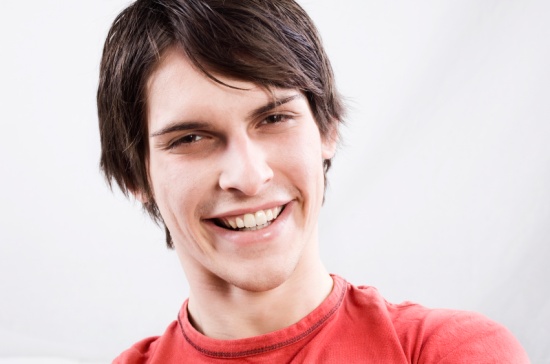 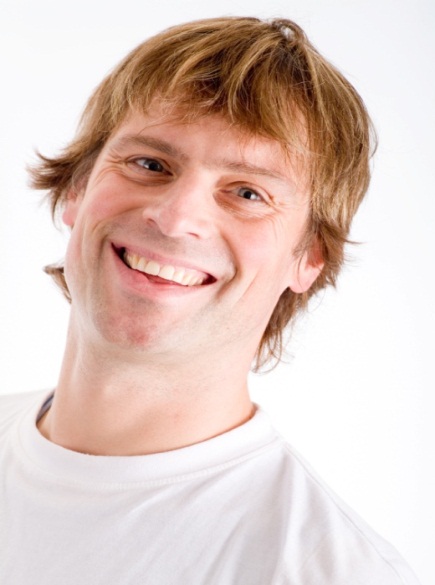 When we return to the place where God can bless us, He returns blessings to us.
Black
Get this presentation for free!
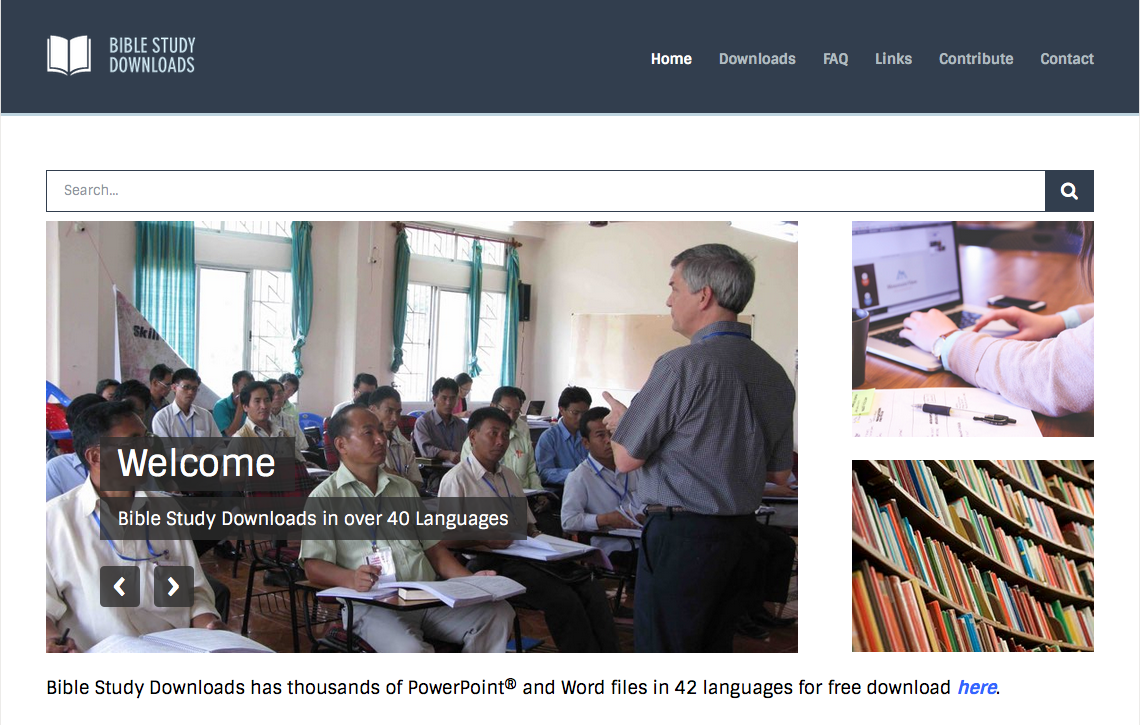 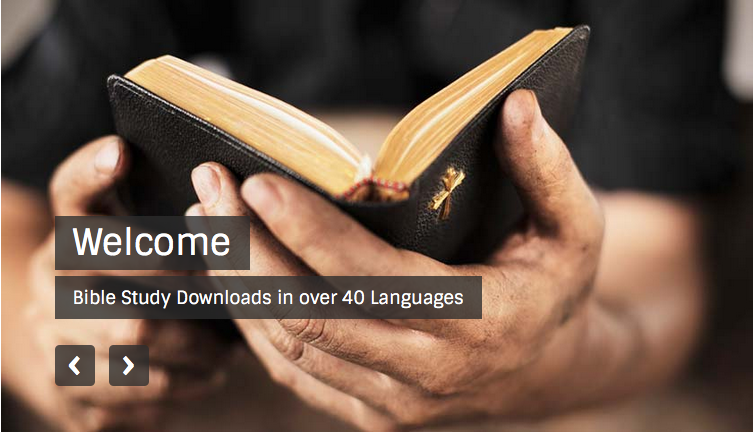 OT Preaching link at BibleStudyDownloads.org
[Speaker Notes: OT Preaching (op)]